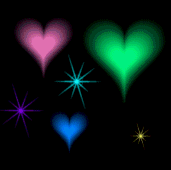 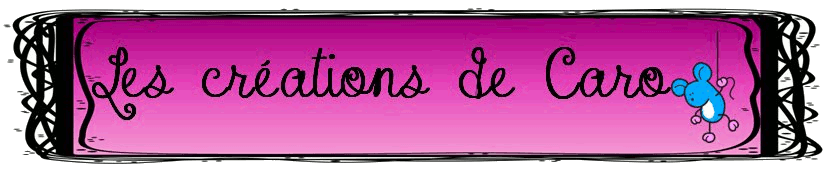 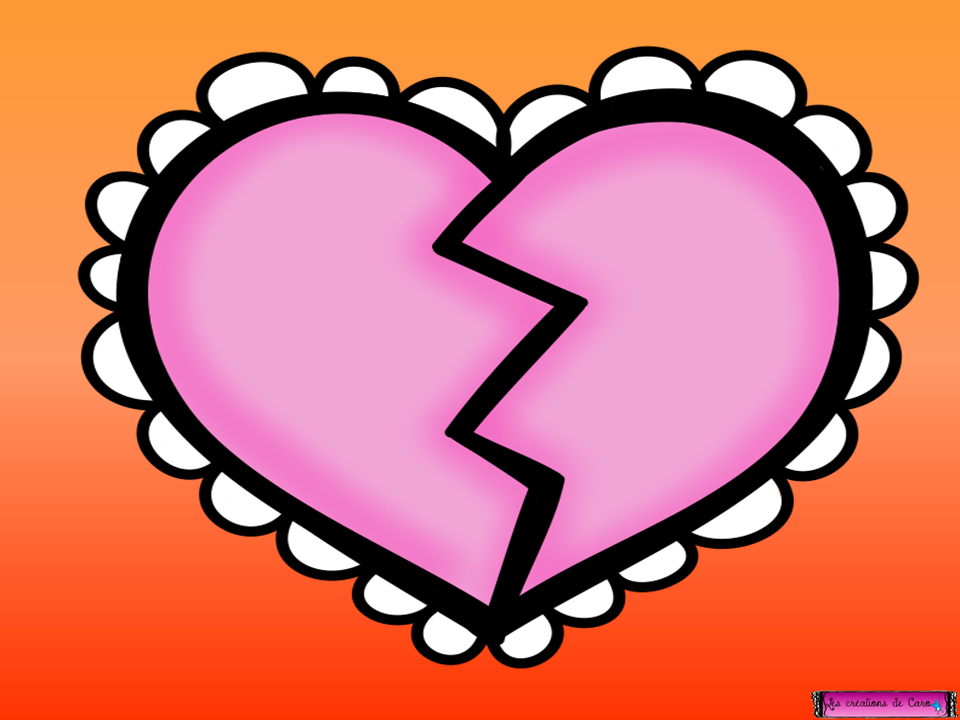 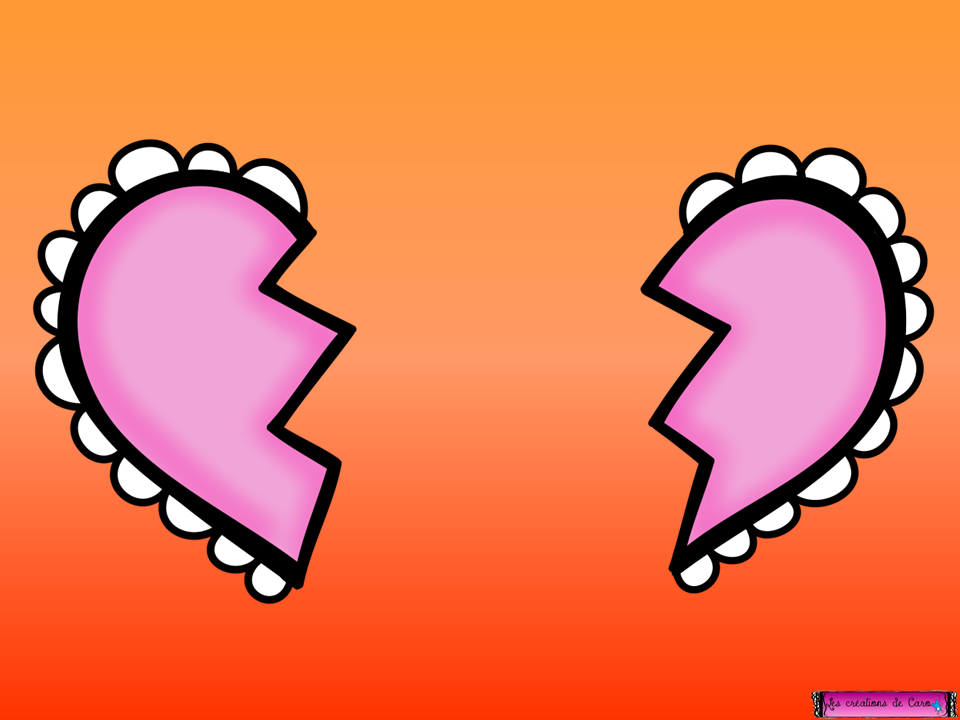 Nom de l’élève
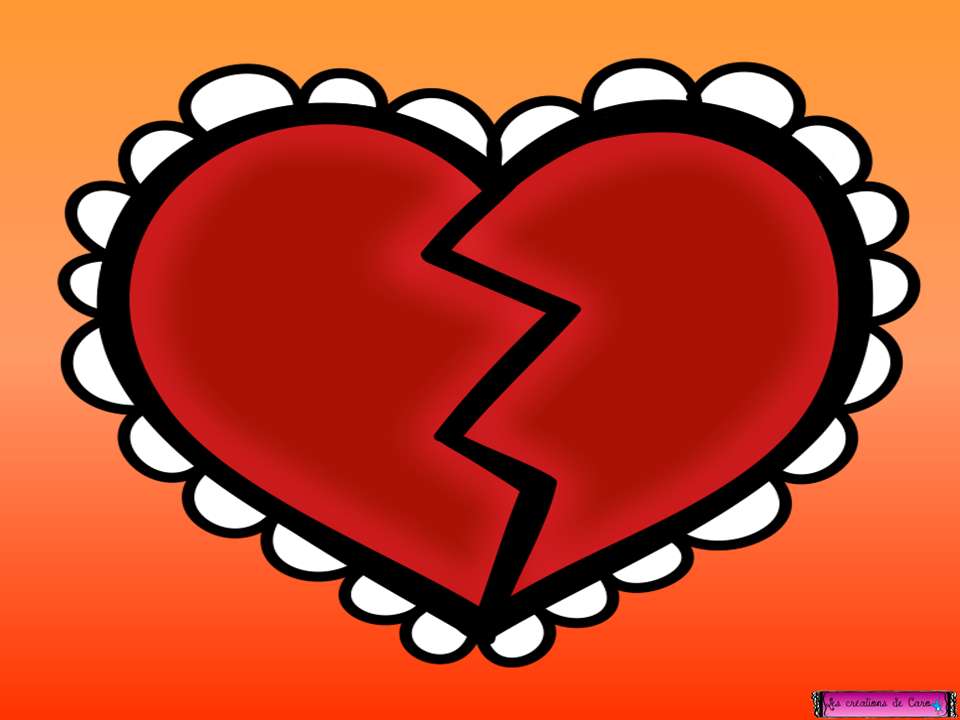 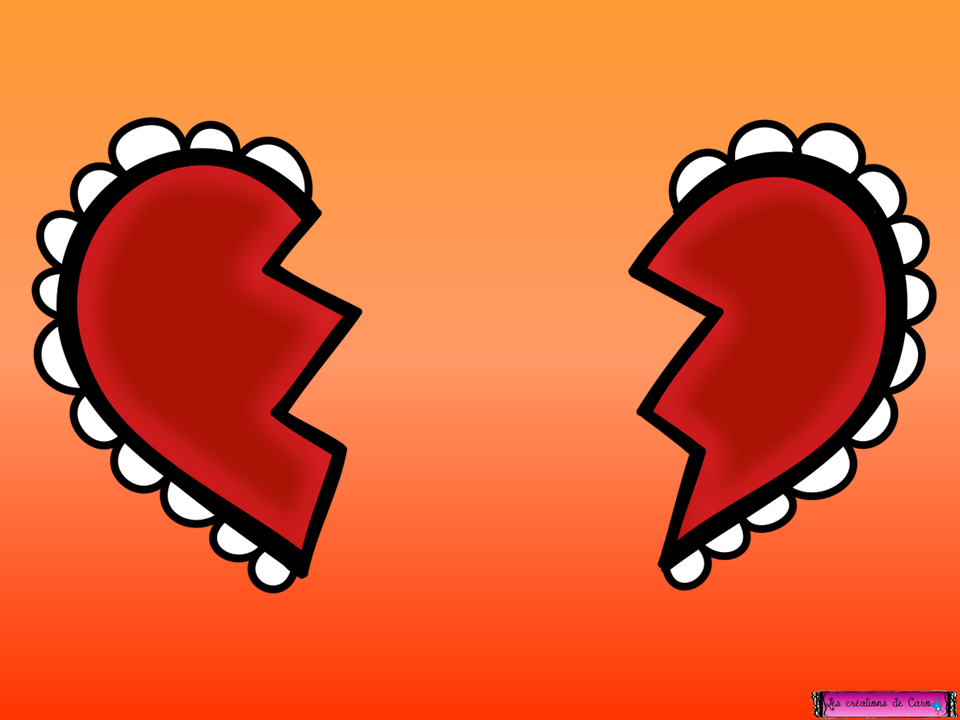 Nom de l’élève
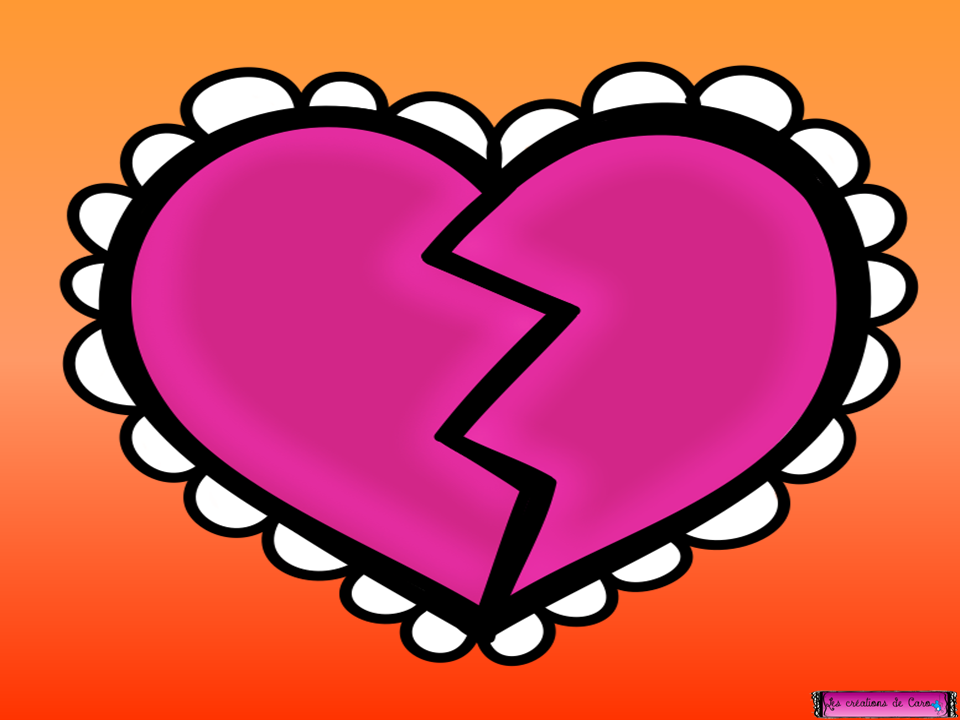 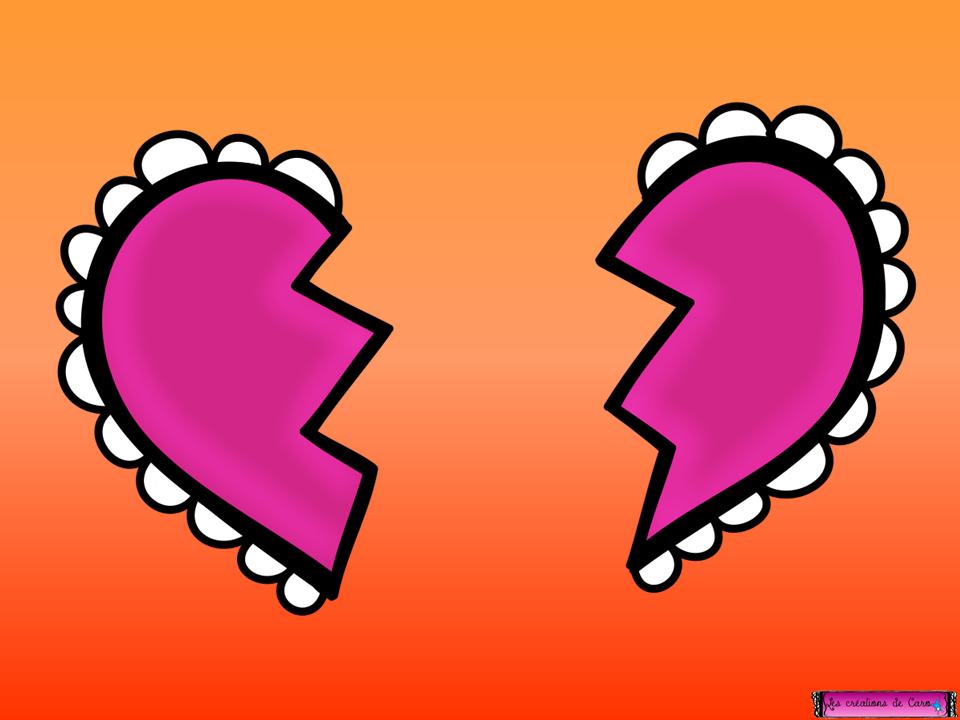 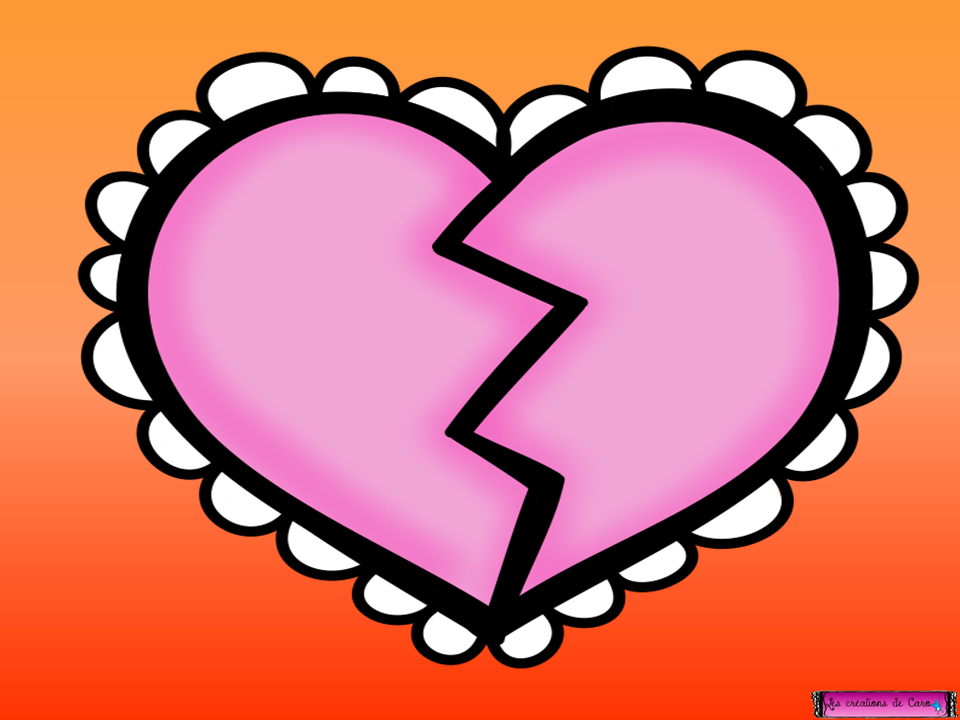 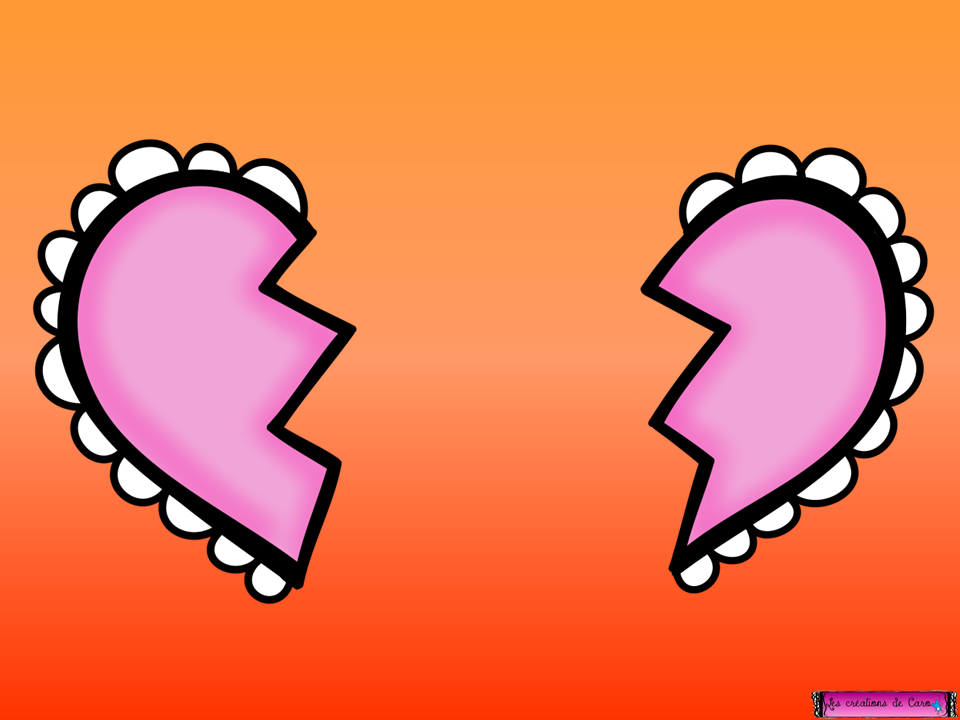 Nom de l’élève
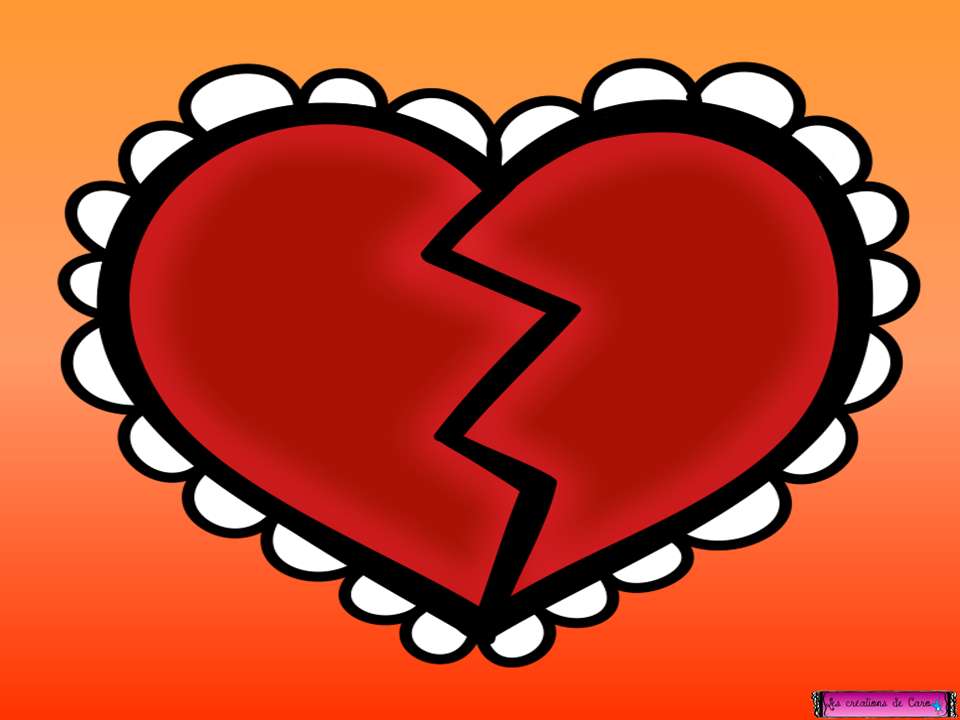 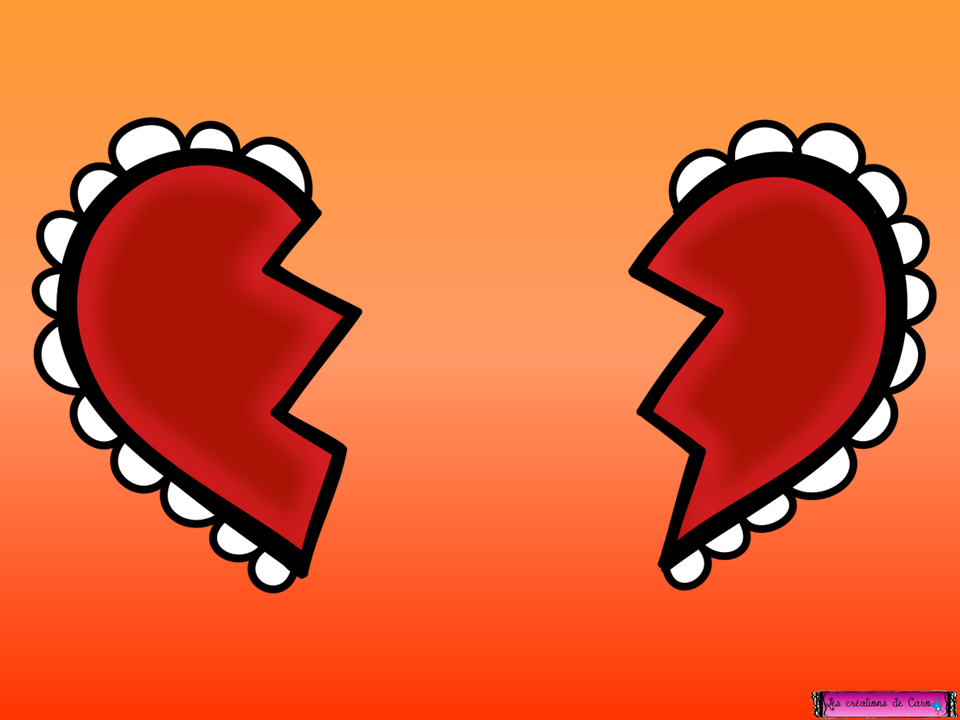 Nom de l’élève